SPEC-AI Nigeria:  Screening for Peripartum Cardiomyopathies Using Artificial Intelligence in Nigeria
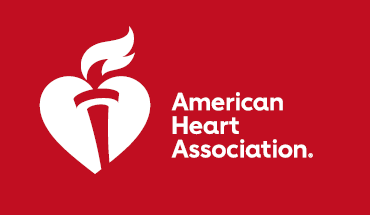 #AHA2
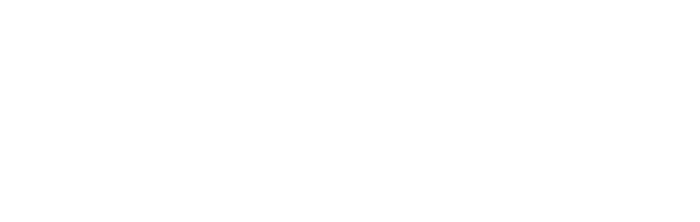 #AHA23
Presented by: Demilade Adedinsewo, MD, MPH, Mayo Clinic, Florida. Scientific Sessions 2023.  © 2023, American Heart Association. 
All rights reserved. Results reflect the data available at the time of presentation.
[Speaker Notes: CLINICAL TRIALS.GOV:  
ORBITA:  https://clinicaltrials.gov/study/NCT03742050?term=NCT03742050&rank=1 
SPEC AI NIGERIA:  https://clinicaltrials.gov/study/NCT05438576?term=spec%20ai%20nigeria&rank=1]